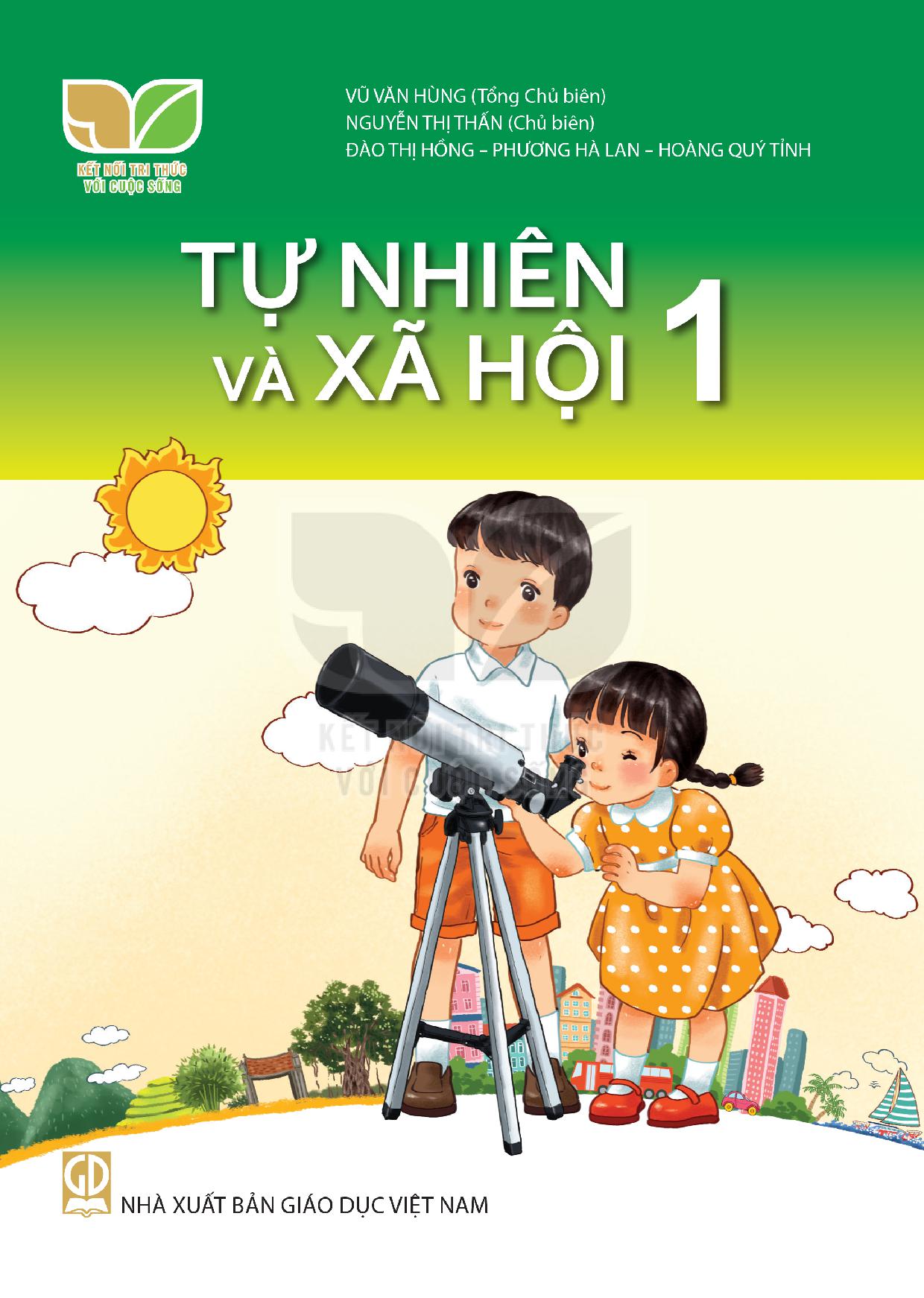 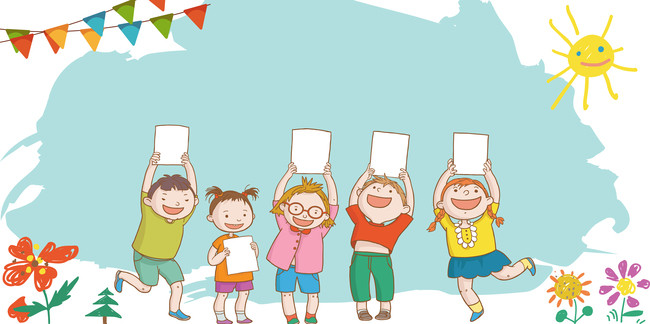 Bài 12: Vui đón Tết(Tiết 2)
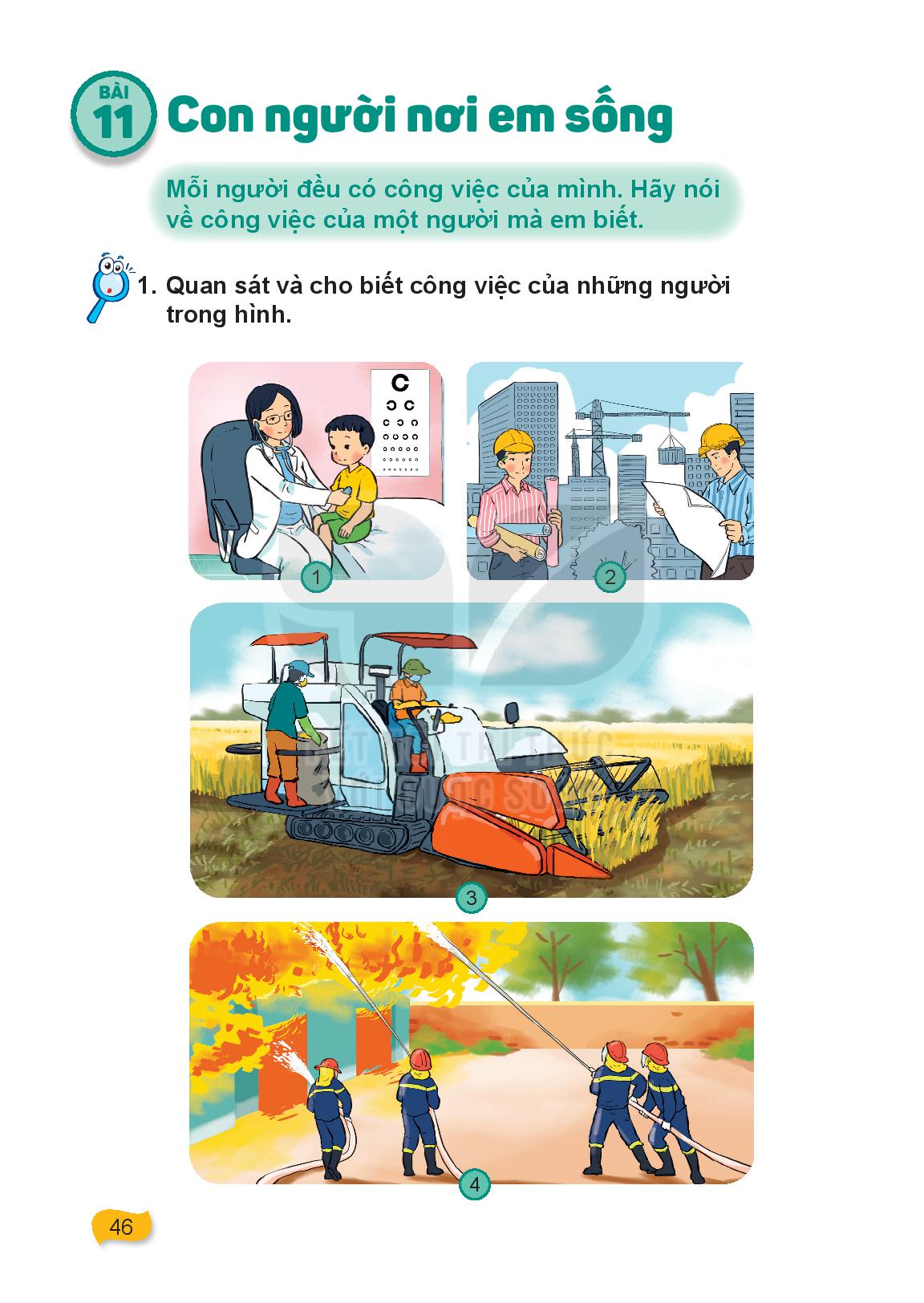 Quan sát hình và nói về những hoạt động thường diễn ra trong ngày Tết.
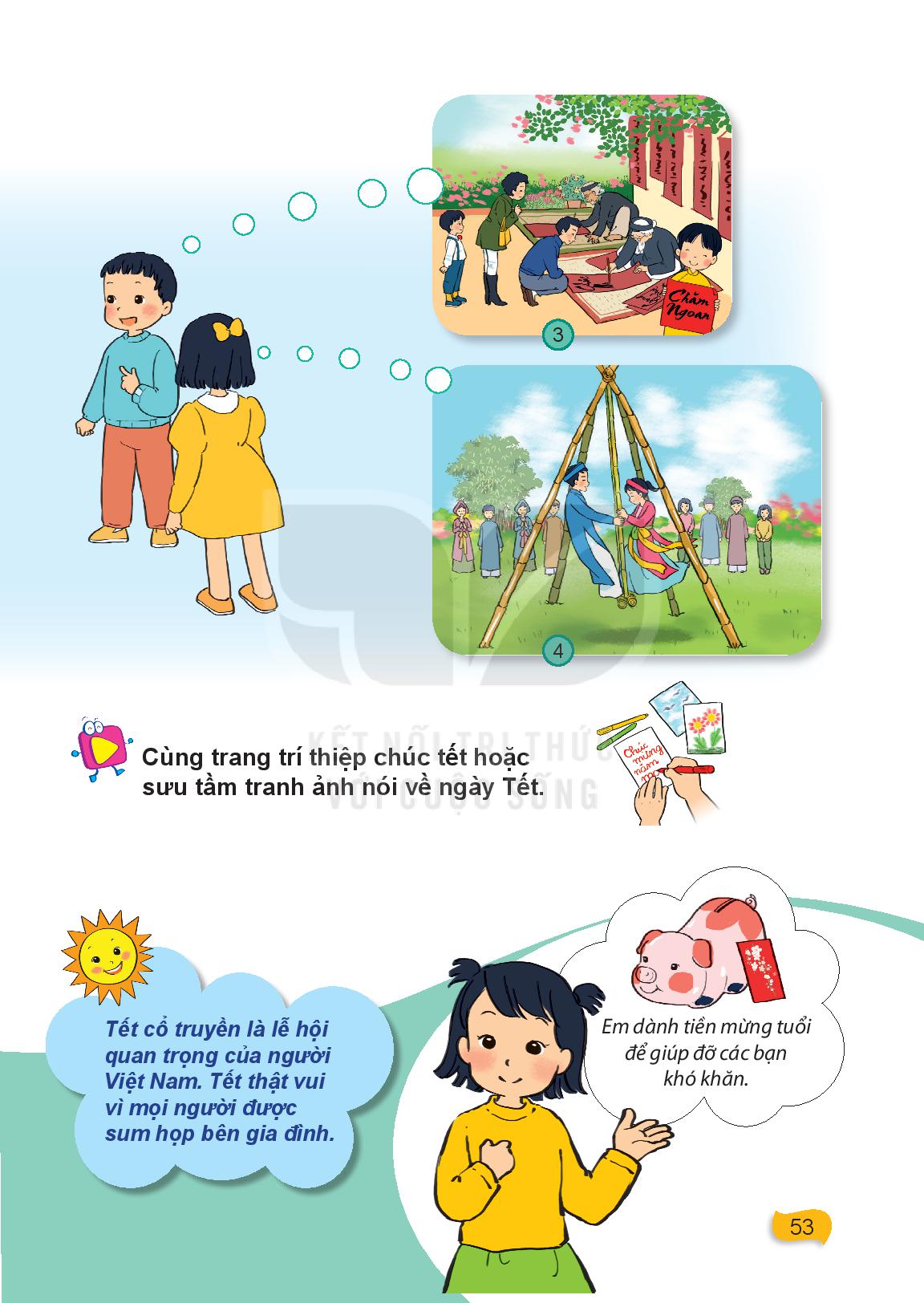 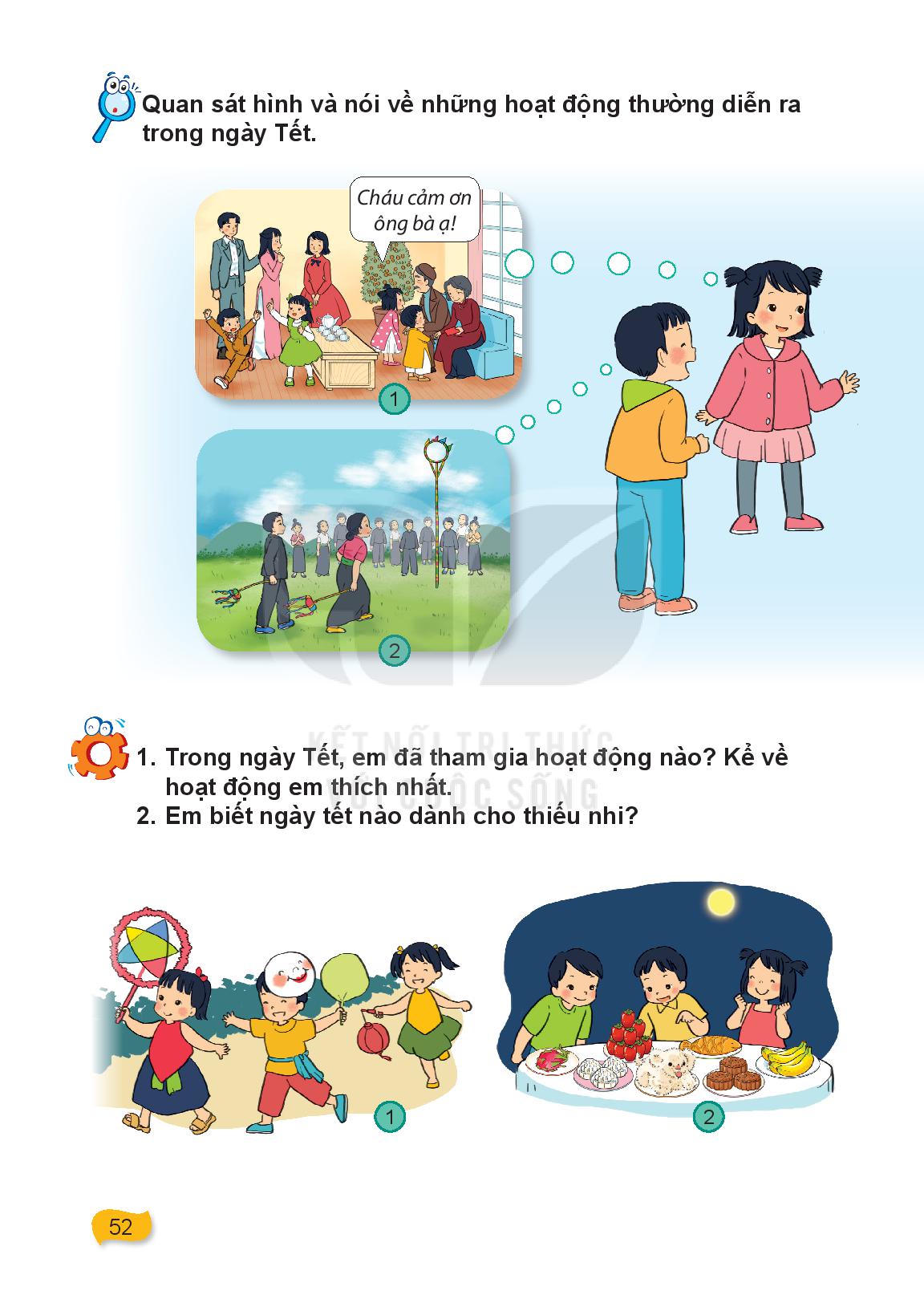 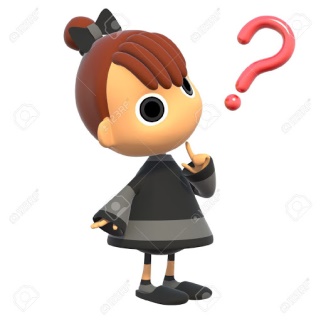 Thảo luận nhóm đôi và trả lời các câu hỏi sau:
+ Trong ngày Tết em đã tham gia hoạt động nào?
+ Kể về hoạt động nào em thích nhất?
Quan sát tranh, thảo luận nhóm bốn và trả lời câu hỏi sau:
+ Bức tranh nói về ngày Tết nào?
+ Vì sao em biết?
+ Tết Trung thu có những hoạt động gì?
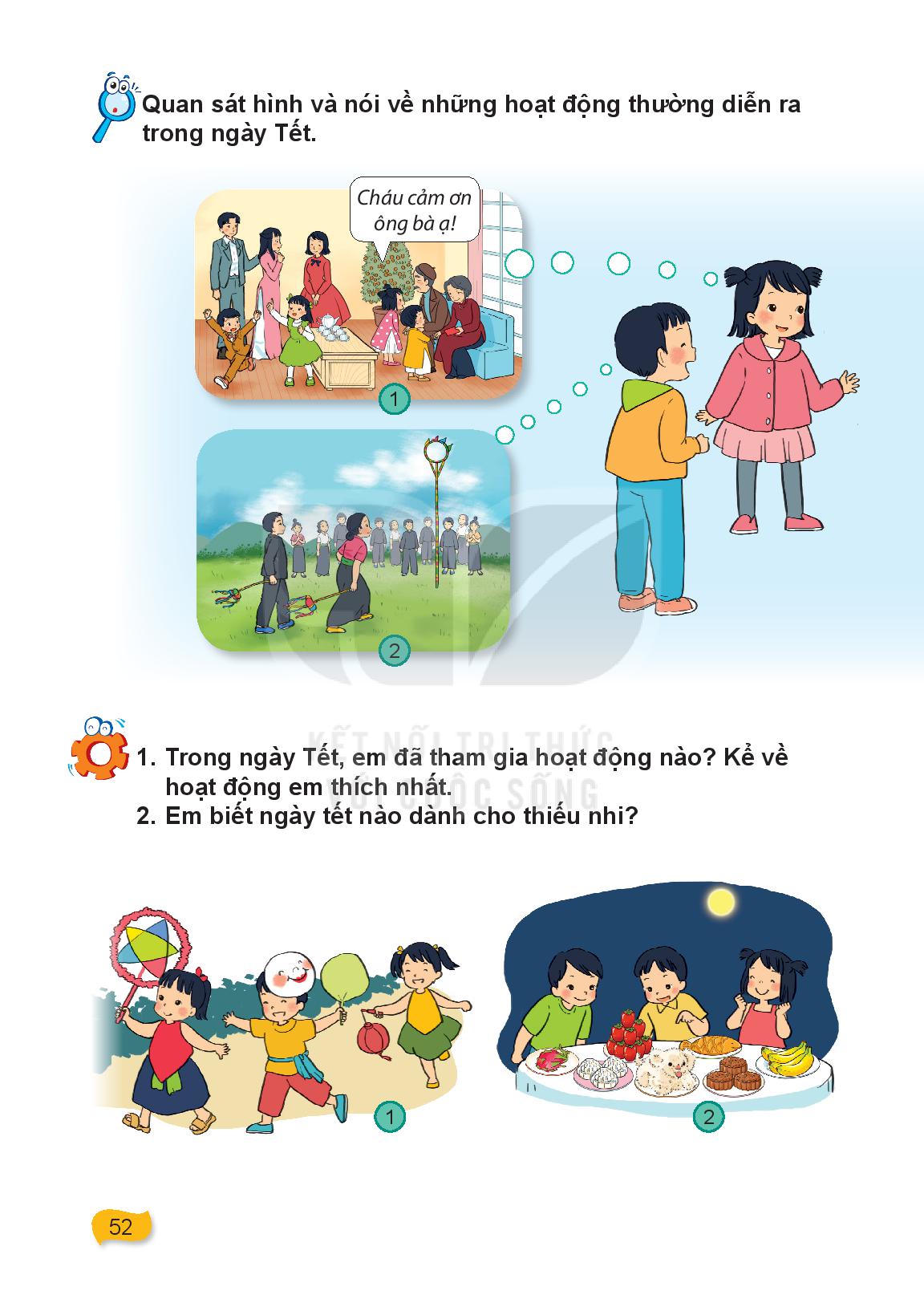 Cùng trang trí thiệp chúc Tết
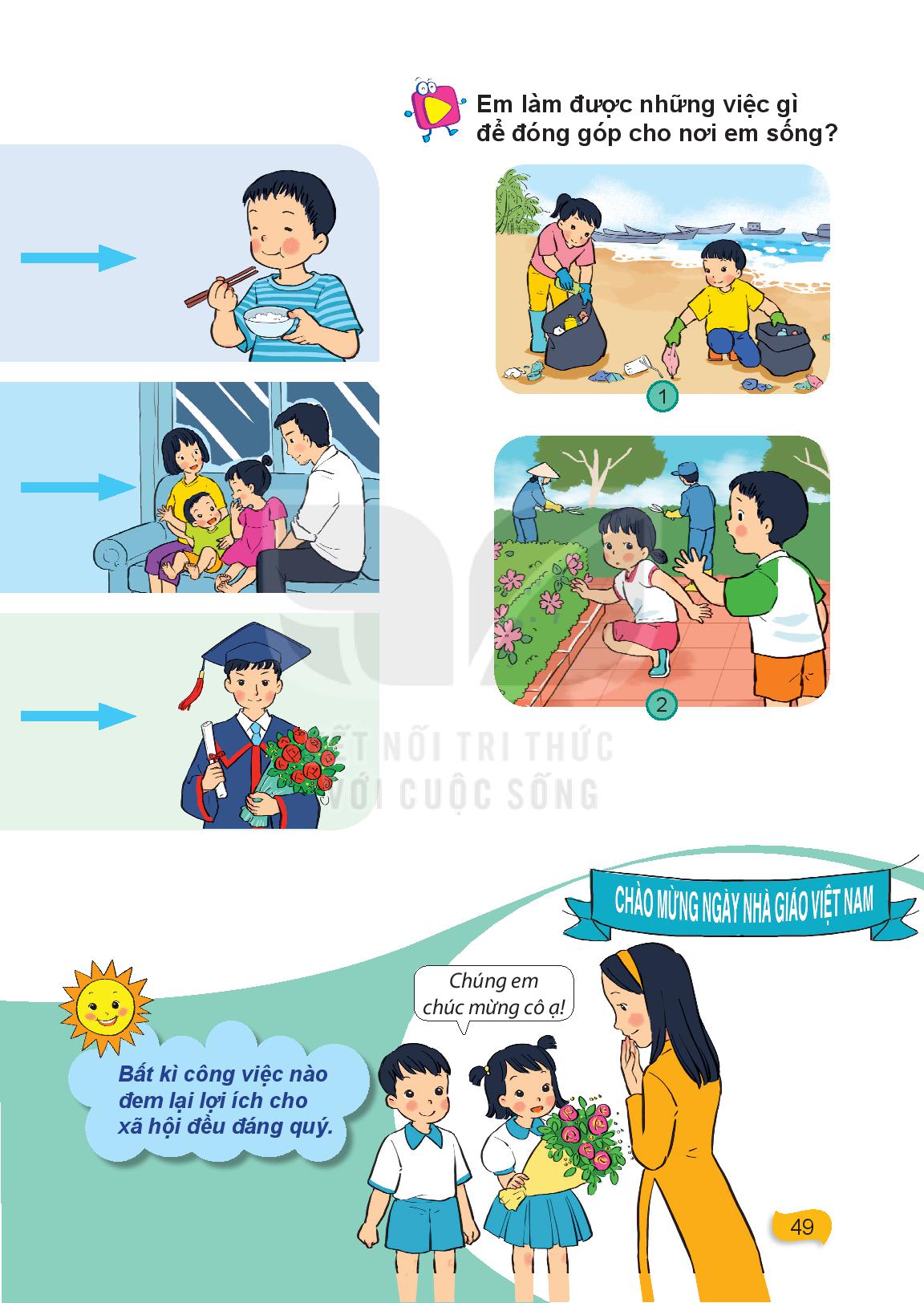 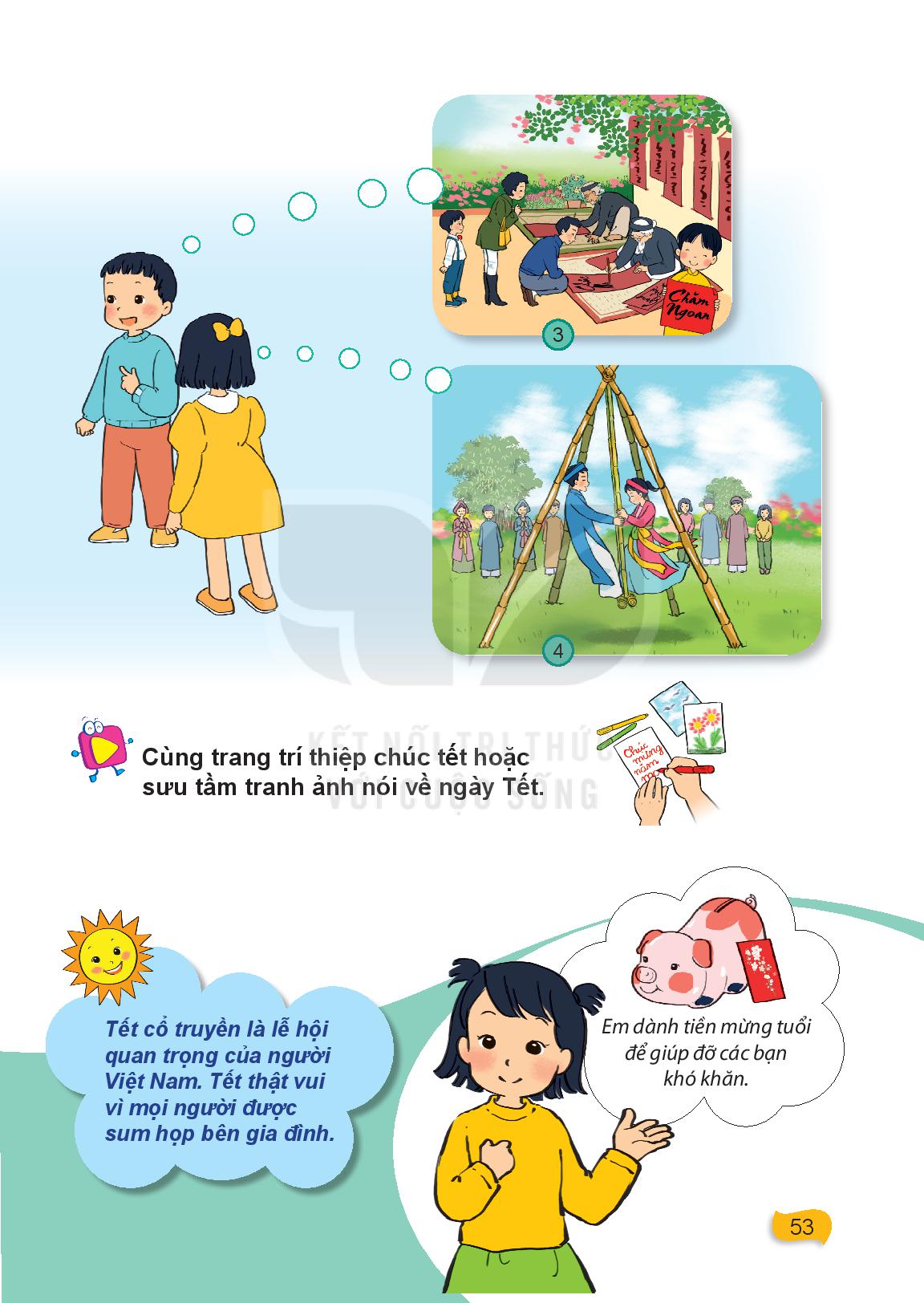 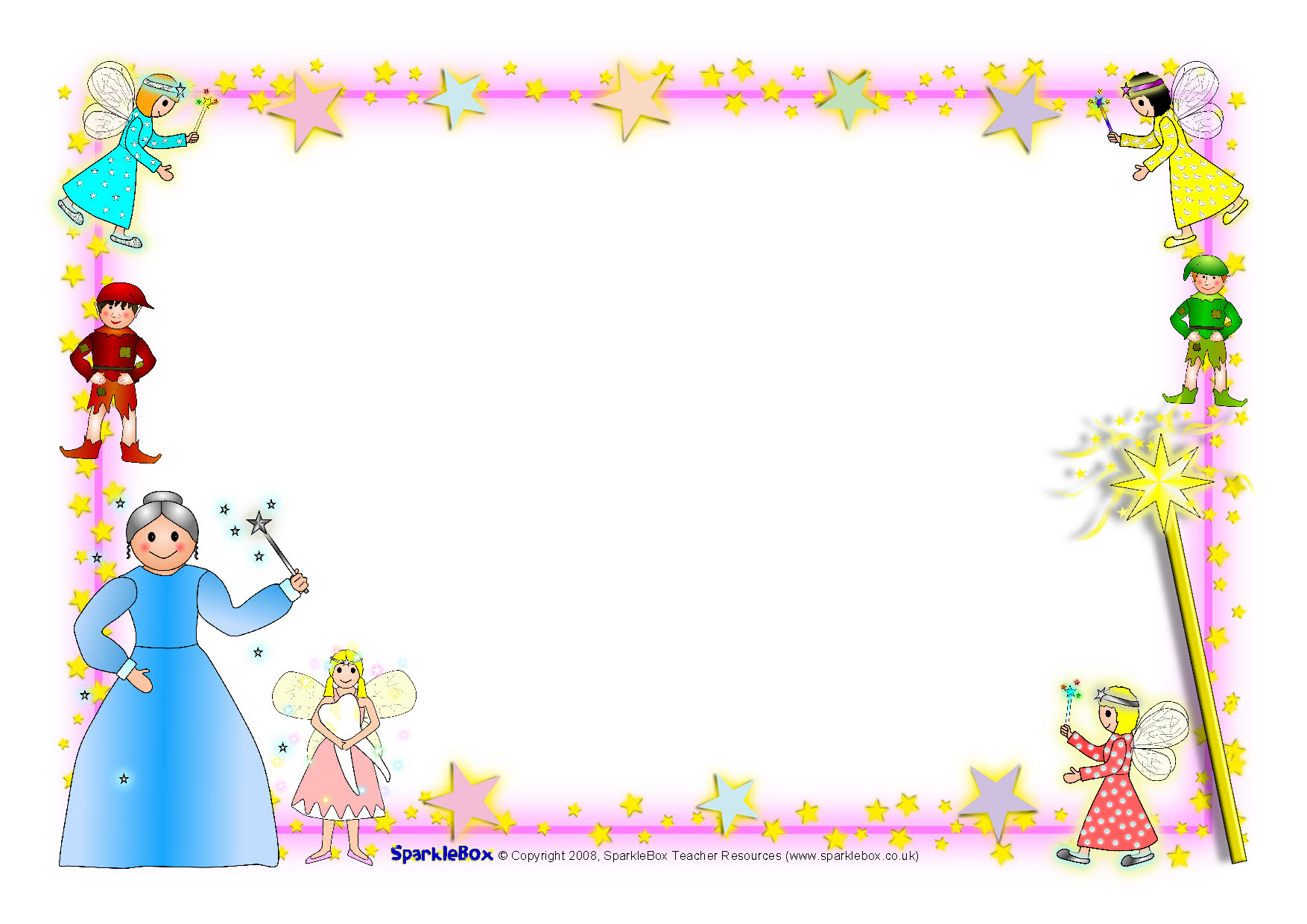 Xin chào và hẹn gặp lại!